Automated knowledge base construction3. Entity Typing
Simon Razniewski
Summer term 2022
1
[Speaker Notes: Interactive: 
11: NER
28: Planet type features
32: Cascaded NER
68: Classical Hearst patterns
77: Spacy code run]
Varia
Scraping: How to deal with new websites?
 Pattern/statement duality / iterative seed-based pattern and statement discovery (Section 6.2.2.1 in FnT 2001, in detail in lecture 5)
Spot known statements in new websites to learn extraction patterns
Use known extraction patterns to extract new relations
Iterate
 Zero-shot structure learning (last part of Section 9.5.2.3 in FnT 2021)
Learn fundamental patterns of semi-structured statement expression in websites
Allows domain transfer (e.g., education to movies)
Lockard, Colin, et al. "ZeroShotCeres: Zero-Shot Relation Extraction from Semi-Structured Webpages." ACL 2020.
2
Entity typing: Motivation
Einstein: Scientist, Physicist, Nobel prize winner
Dudweiler: Village, location, municipality
RCH2OH: chemical formula, psychoactive substance

Entities are the basic block of KBs
Types often most salient info about entities
Types help to
Organize entities
Power search applications
Direct and constrain fact extraction 
3
Inputs
Semi-Structured Data
(Infoboxes, Tables, Lists …)
Text Documents
& Web Pages
Conversations
& Behavior
Web collections
(Web crawls)
Premium Sources
(Wikipedia, IMDB, …)
High-Quality Text
(News Articles,  Wikipedia …)
Difficult Text
(Books,
Interviews …)
Online Forums
& Social Media
Queries & Clicks
Deep
Learning
Logical
Inference
NLP
Tools
Rules & Patterns
Statistical
Inference
Methods
Entity Names, Aliases & Classes
Entities in
Taxonomy
Rules &
Constraint
Canonicalized
Statements
Relational
Statements
Outputs
4
Types and fact extraction
In 1905, Einstein discovered special relativity.
                                 In Zürich, Einstein discovered special relativity.

dateOfDiscovery(special_relativity, 1905)
placeOfDiscovery(special_relativity, Zürich)

After three years in Westmore College, Mary moved to Eastless Academy.
After three years in Software Corp., Mary moved to Hardware Inc.
After three years in Corporate Finance, Mary moved to Controlling.

-> studiedAt? workedFor? fieldOfWork?
5
Outline
Named-entity recognition and classification
Problem
Interpretable rule-based NERC
Neural NERC
Extractive typing
Use cases
spaCy
WebIsALOD
Entyfi
6
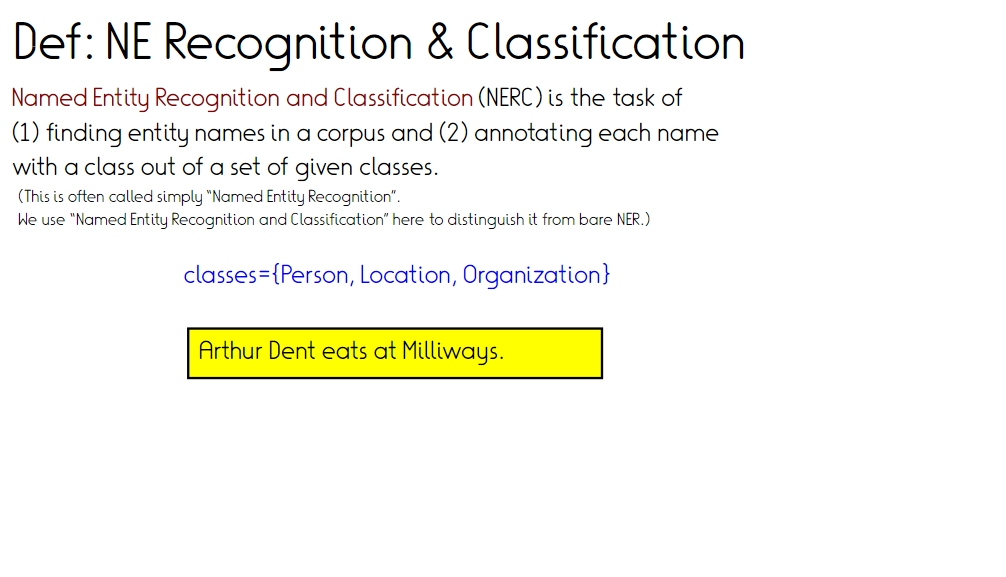 Person			Organization
7
Classes/Types
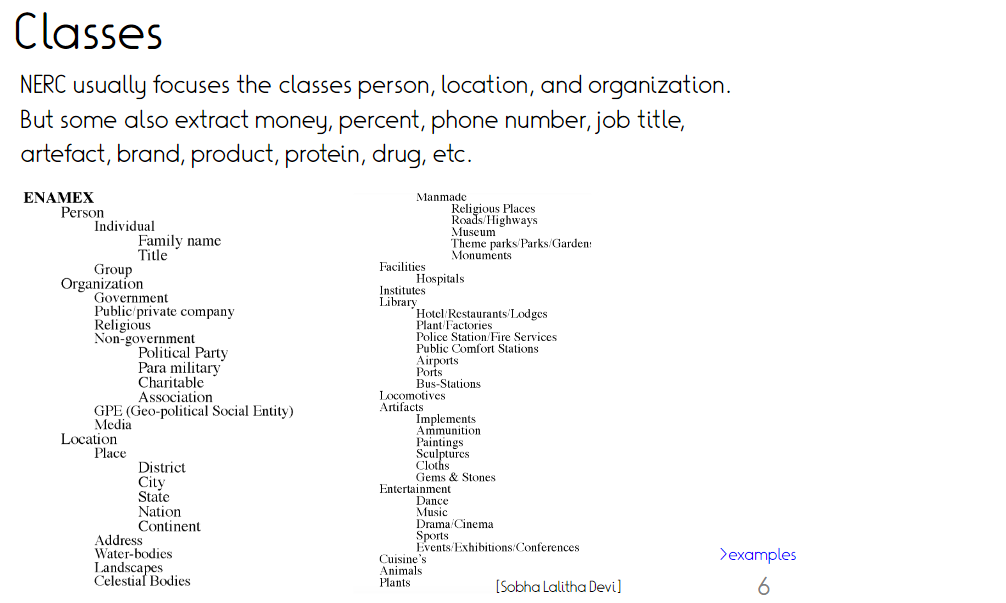 [1996]
8
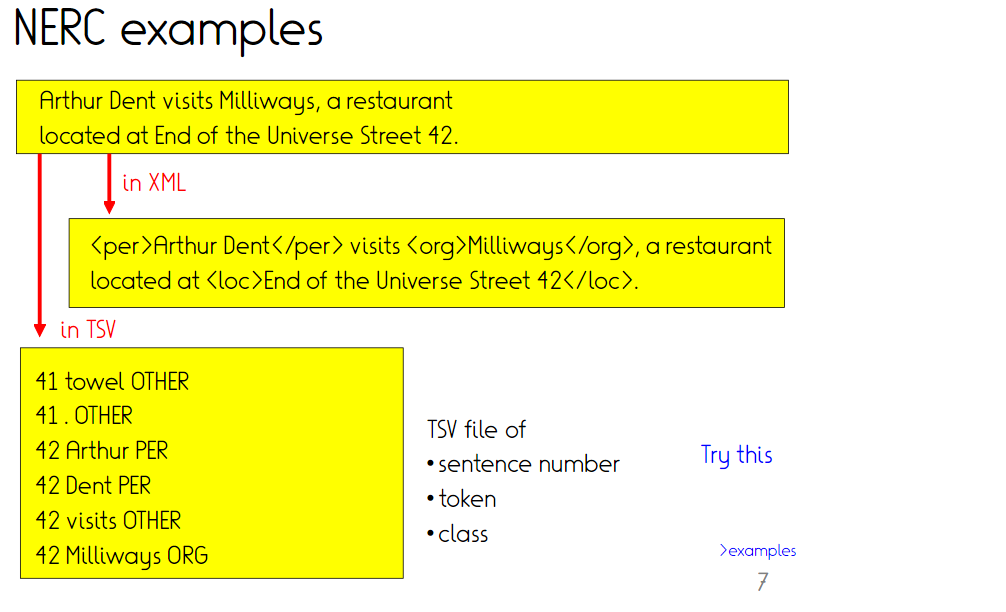 9
[Speaker Notes: “Other” to say that token is not an entity]
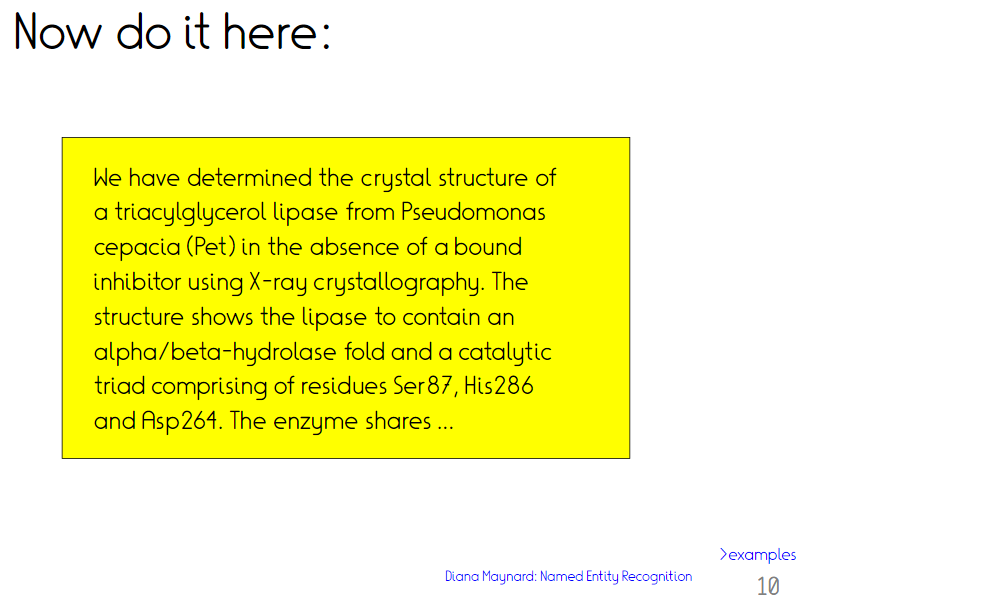 10
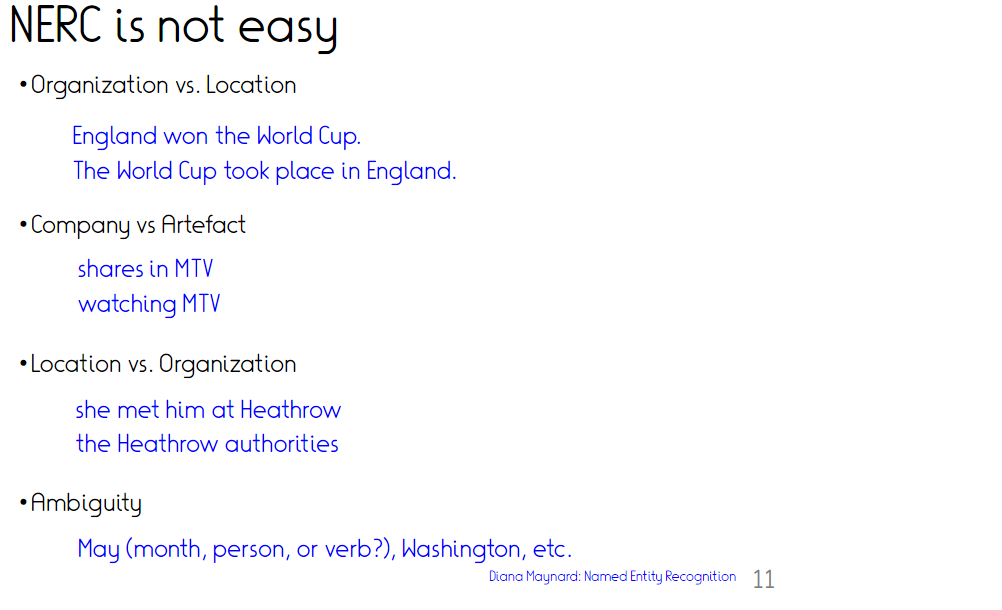 She took the bus from Saarland University
Saarland University has 25 Bachelor programs
11
Outline
Named-entity recognition and classification
Problem
Interpretable rule-based NERC
Neural NERC
Extractive typing
Use cases
spaCy
WebIsALOD
Entyfi
12
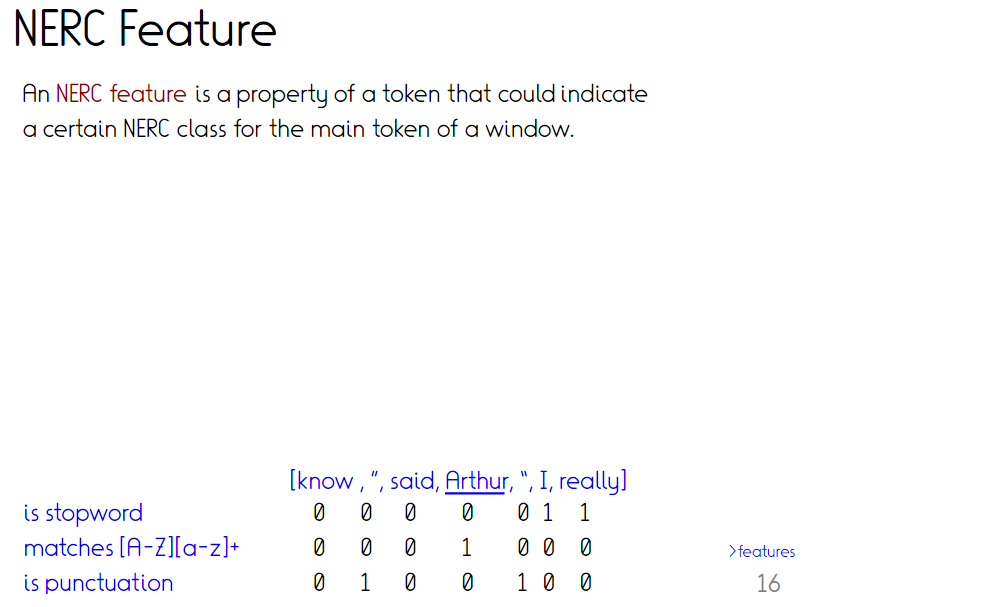 13
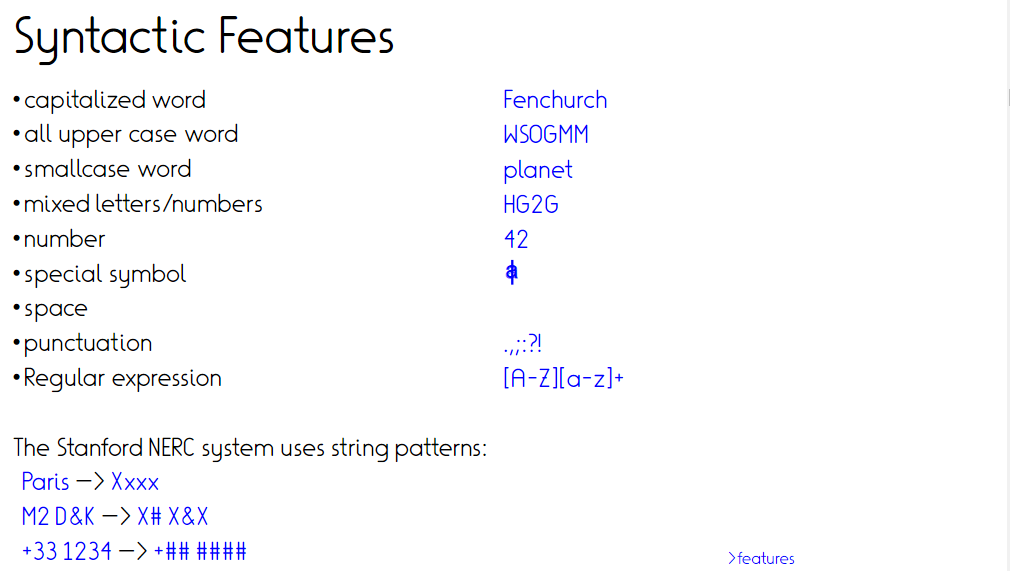 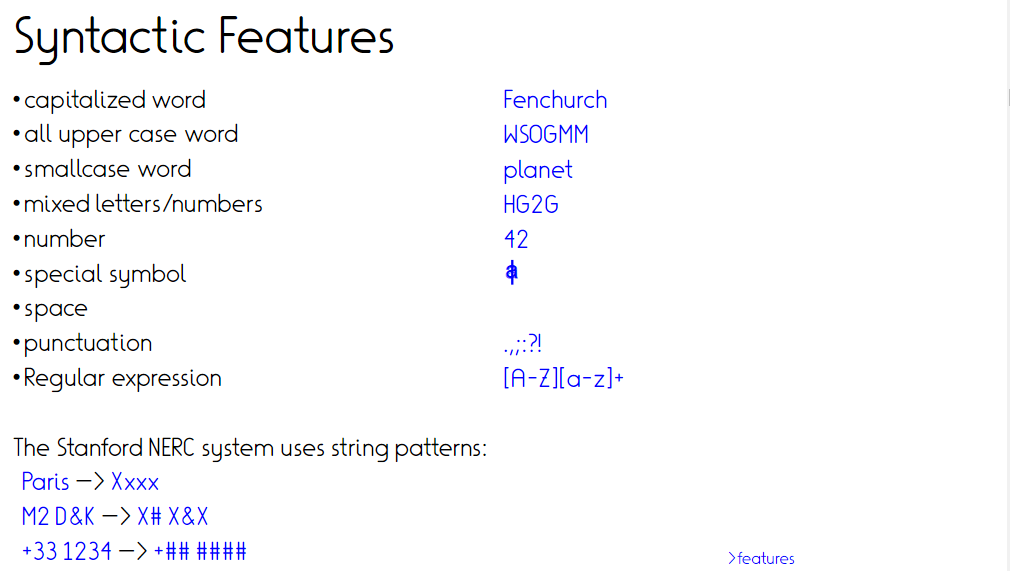 14
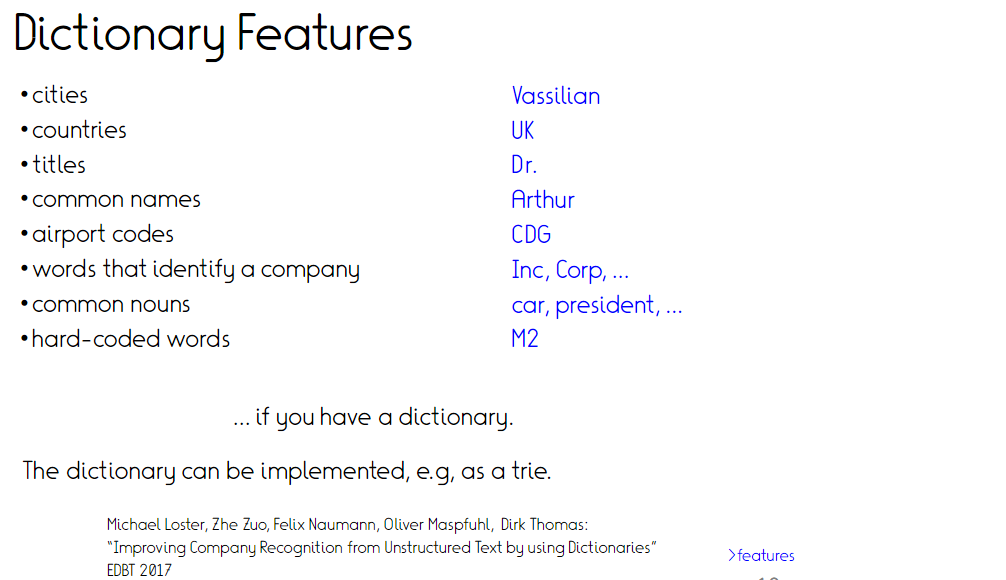 15
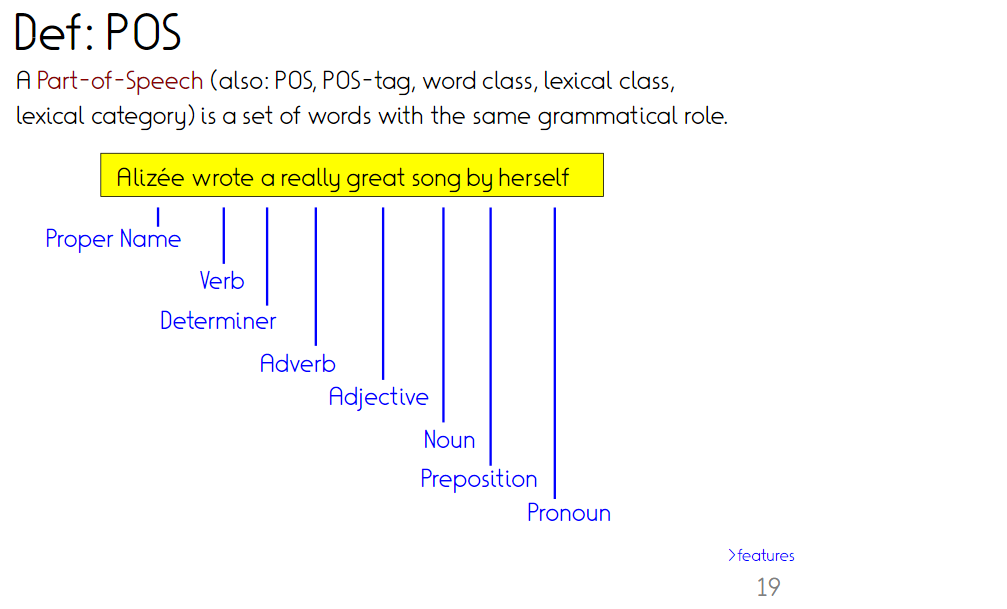 16
[Speaker Notes: Opposite: Common name/noun]
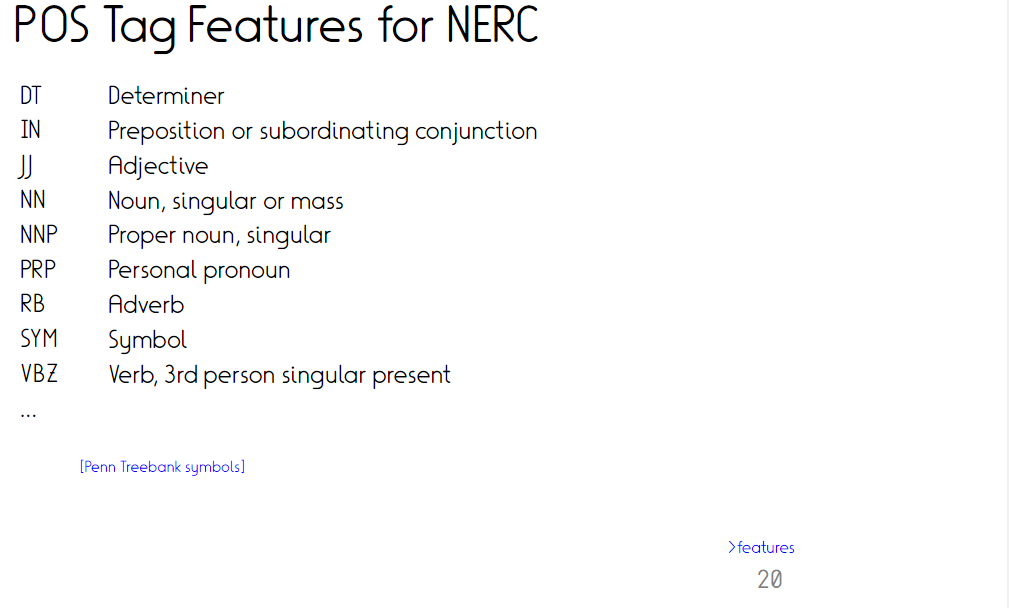 17
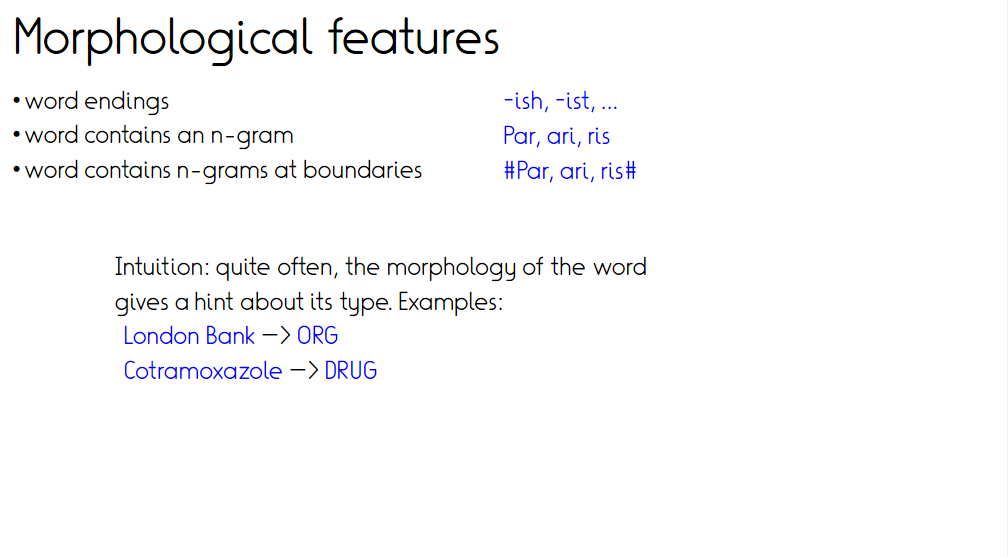 Dudweiler, Landsweiler, Wellesweiler -> LOC
18
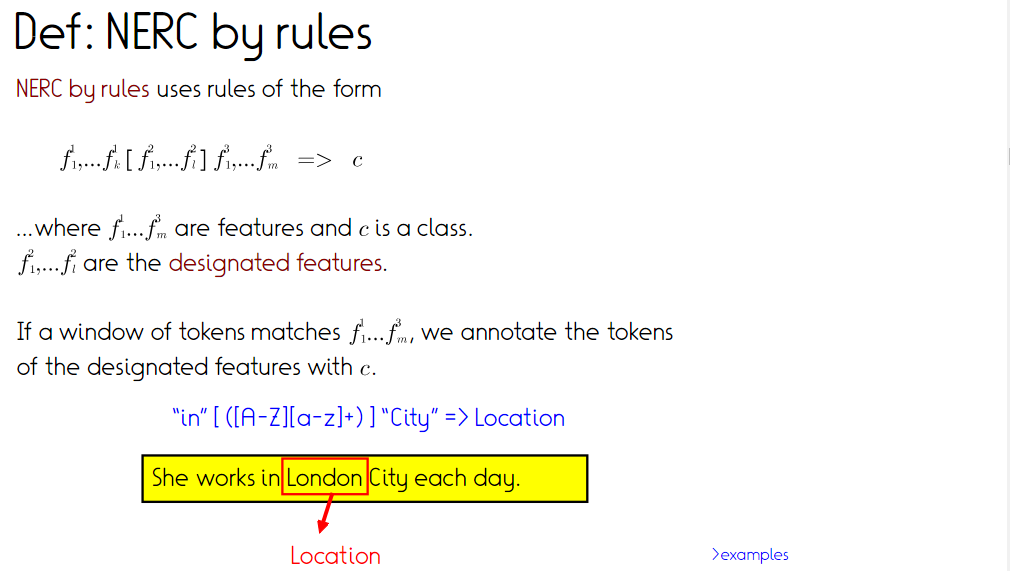 19
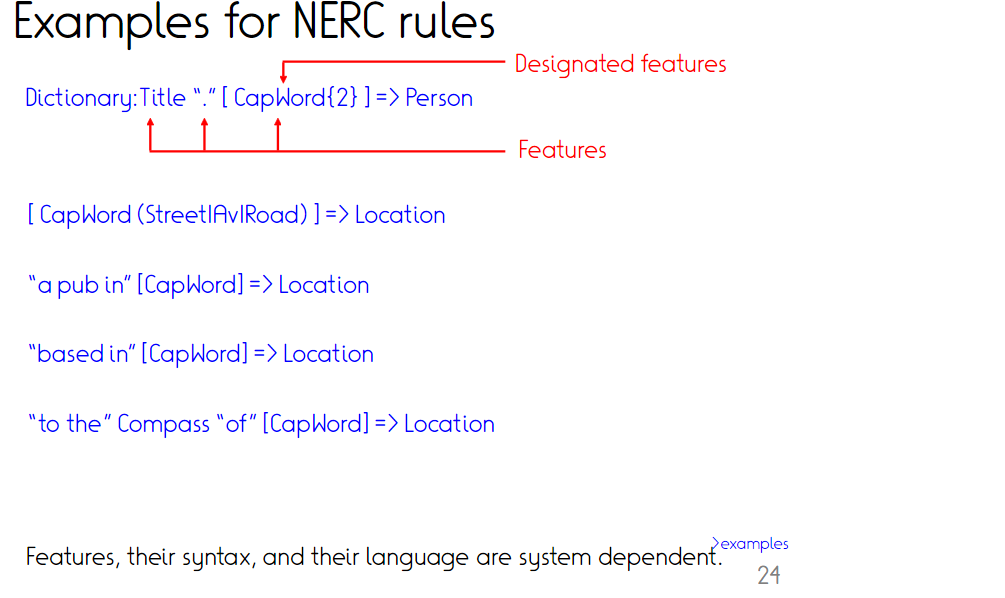 20
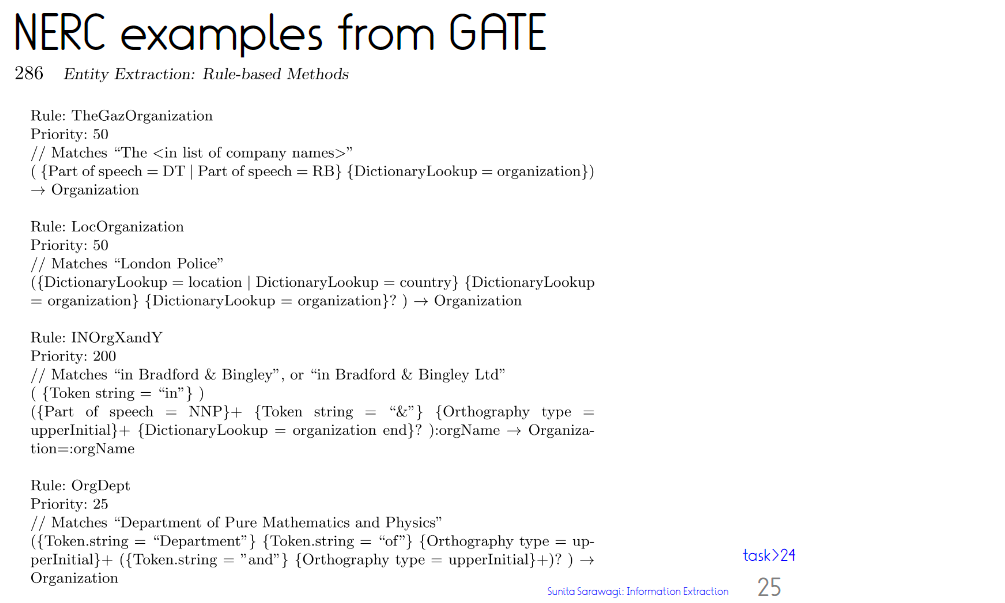 [1995]
https://gate.ac.uk/
21
[Speaker Notes: Rb = adverb]
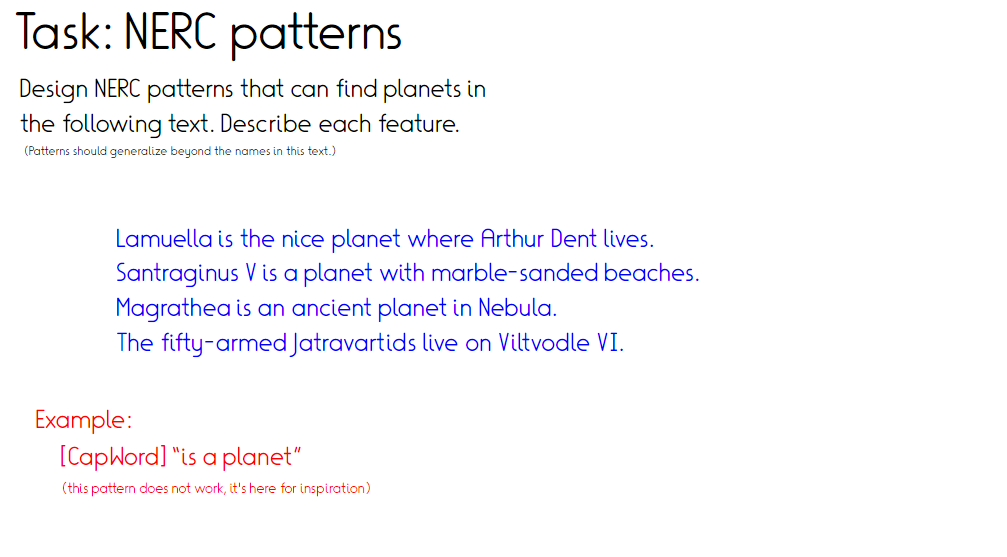 22
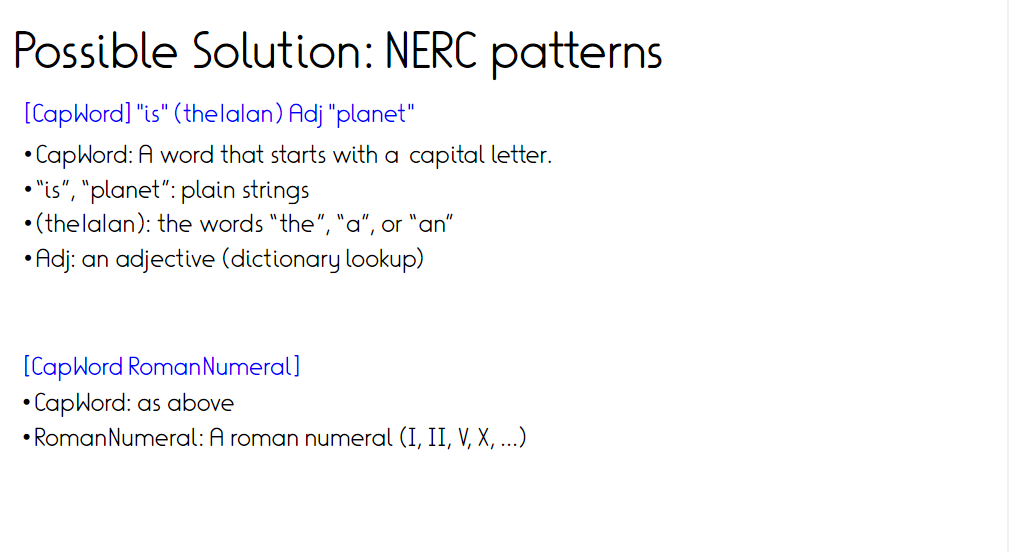 23
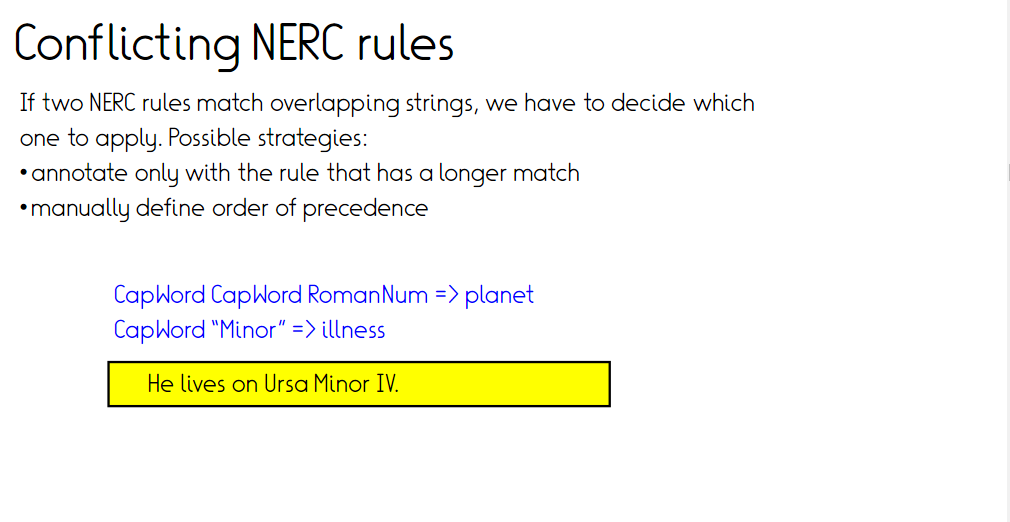 24
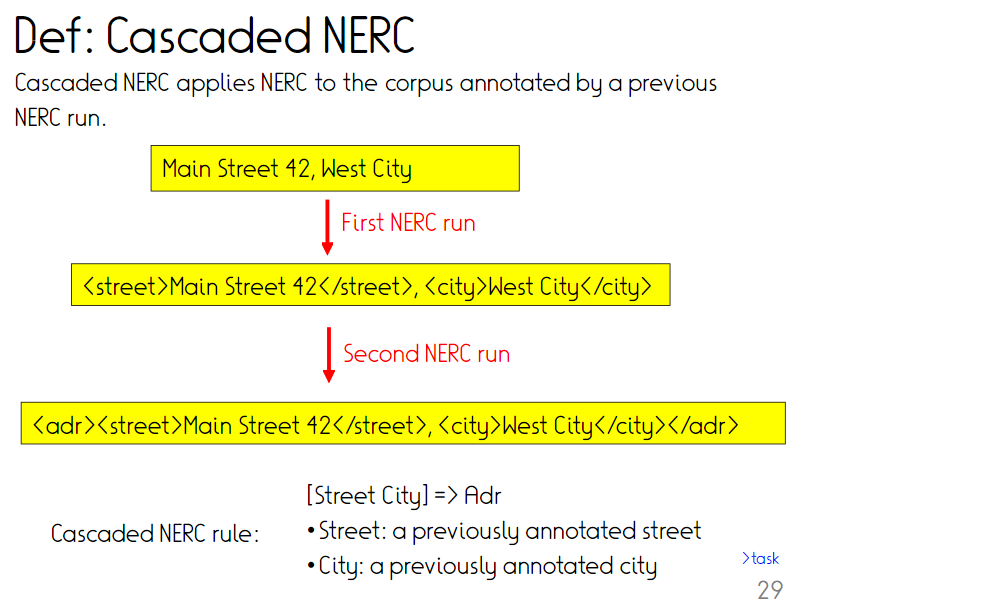 25
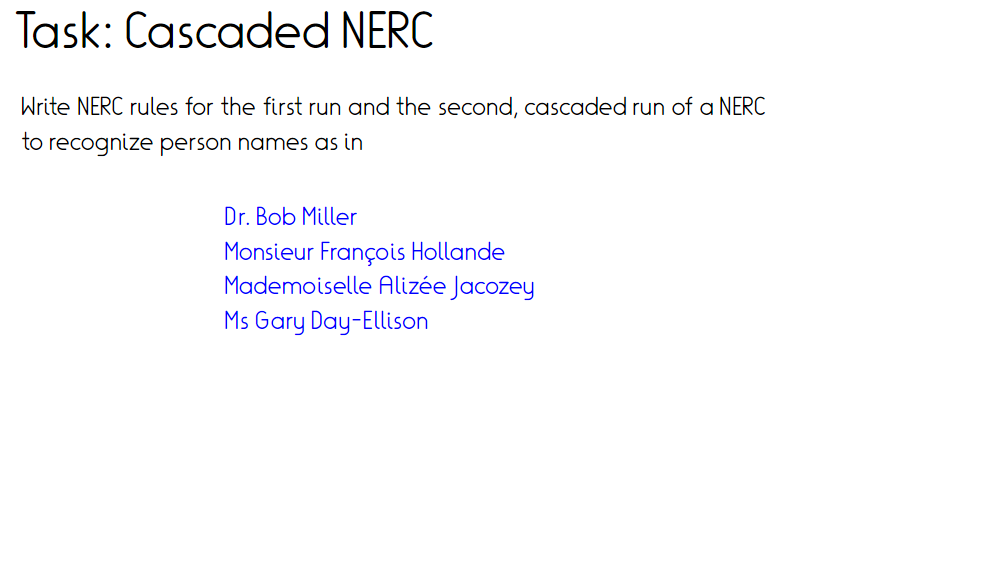 26
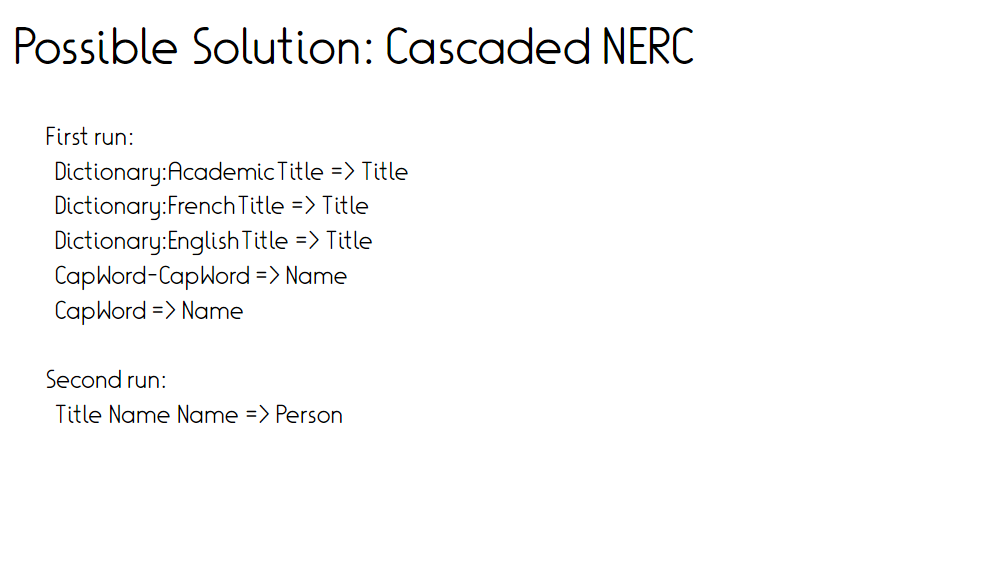 27
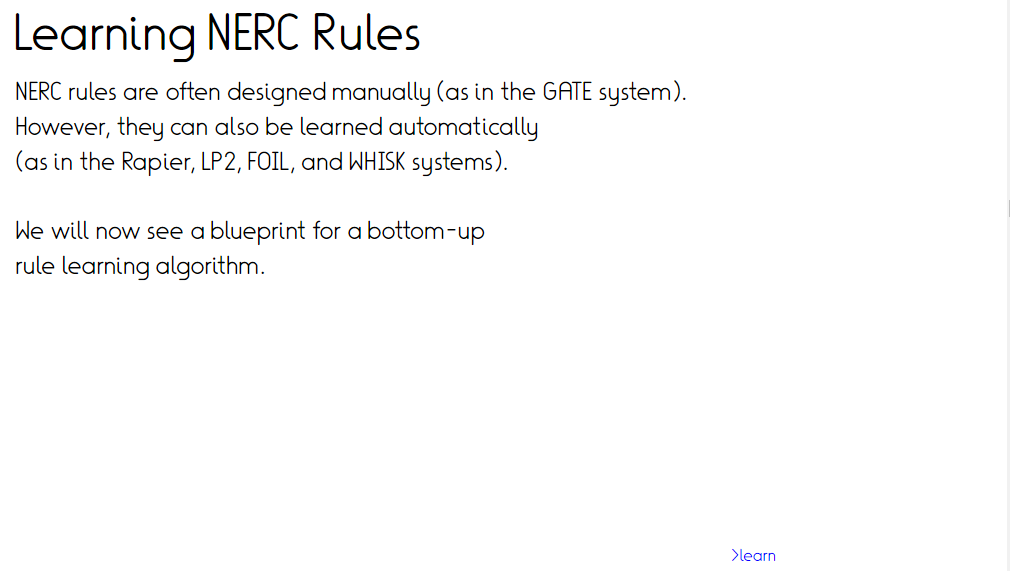 28
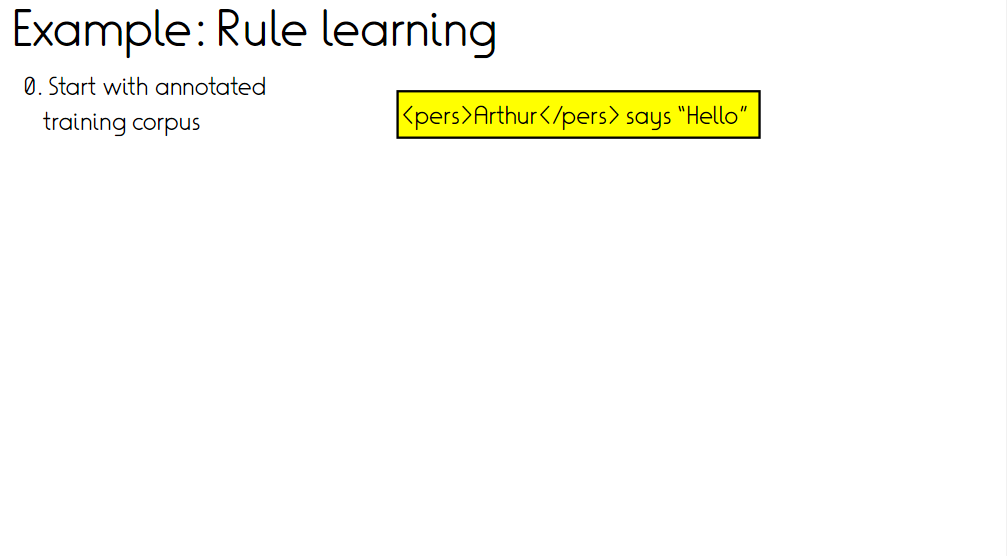 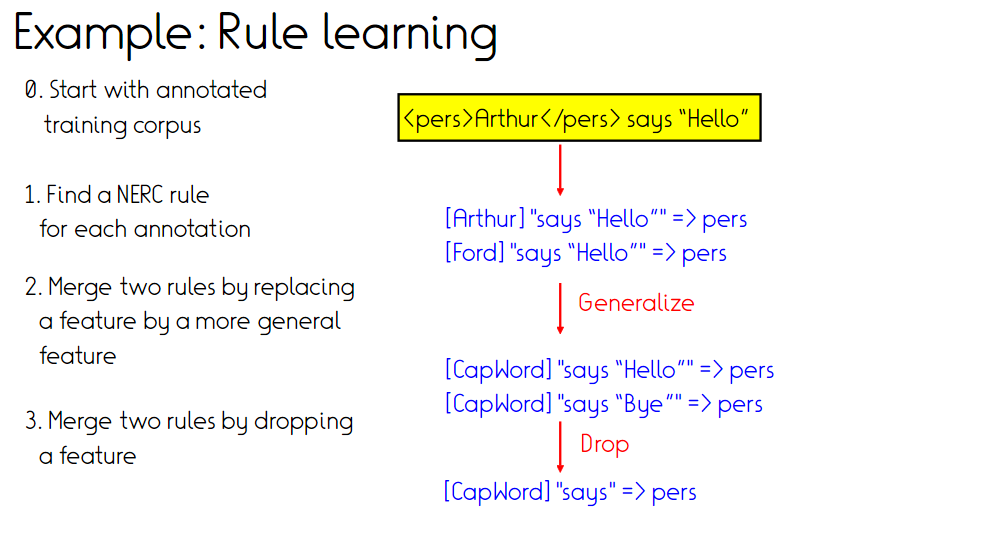 1. Find a NERC rule for each annotation
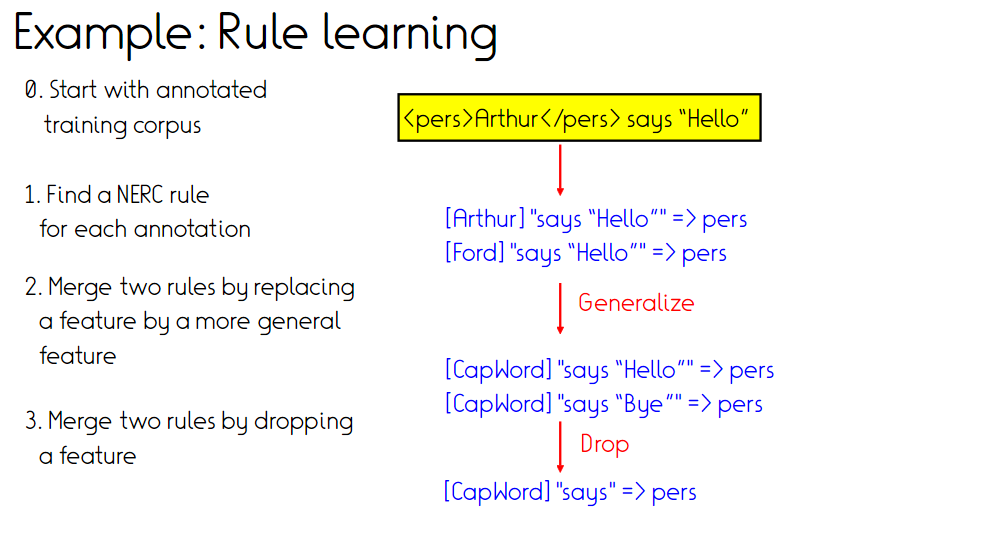 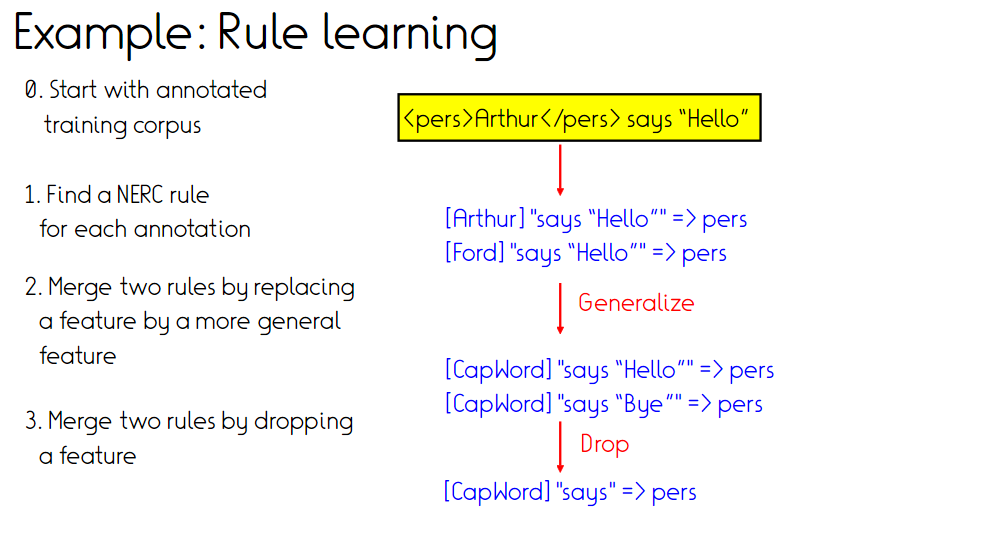 2. Merge two rules by replacing a feature by a more general feature
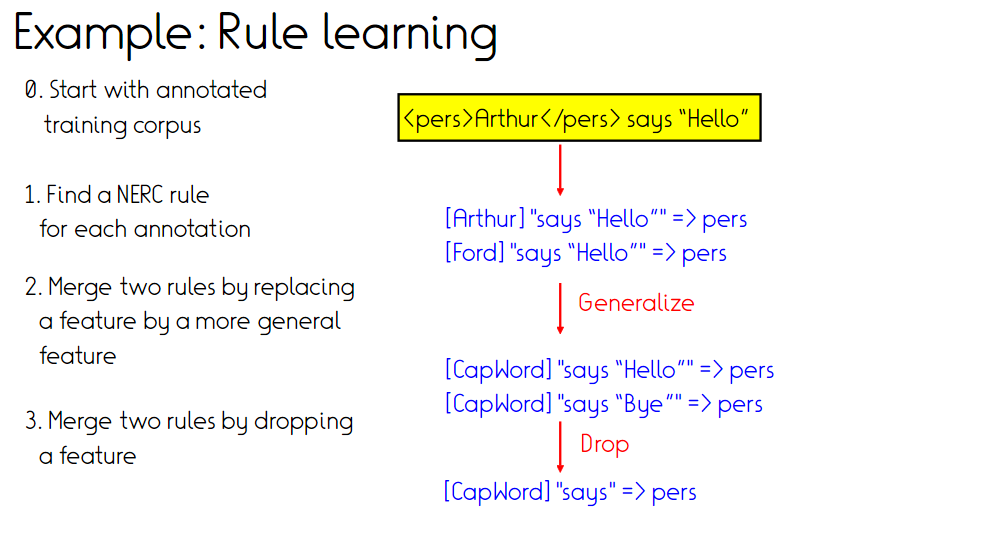 3. Merge two rules by dropping a feature
4. Remove redundant rules

5. Repeat
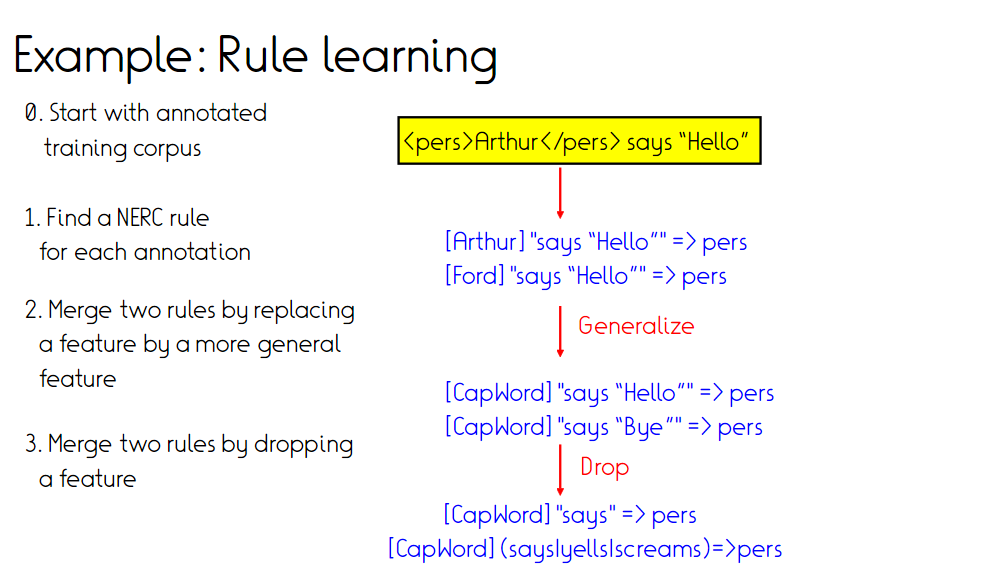 29
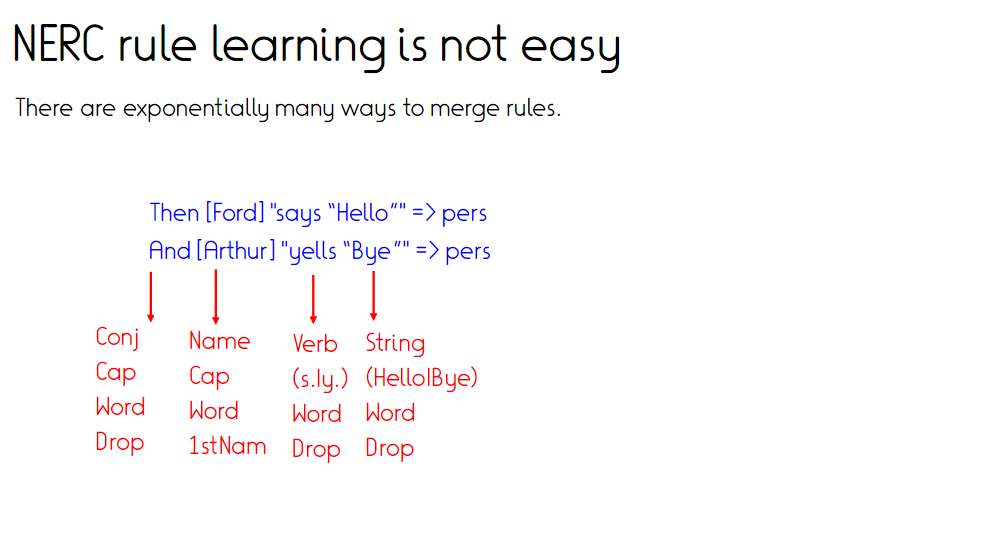 30
[Speaker Notes: (s.|y.) = (says|yells)]
Outline
Named-entity recognition and classification
Problem
Interpretable rule-based NERC
Neural NERC
Extractive typing
Use cases
spaCy
WebIsALOD
Entyfi
31
Neural NERC
Problem well suited for machine learning
Few to moderately many output labels
Well-scoped problem (typically small context sufficient)
Realistic to acquire sufficient training data
32
Not-yet neural ML for NERC
Rule mining is actually a machine learning paradigm
Instead of rule mining, can plug any favourite ML technique
Nearest neighbor
Regression
(Pre-trained) neural nets
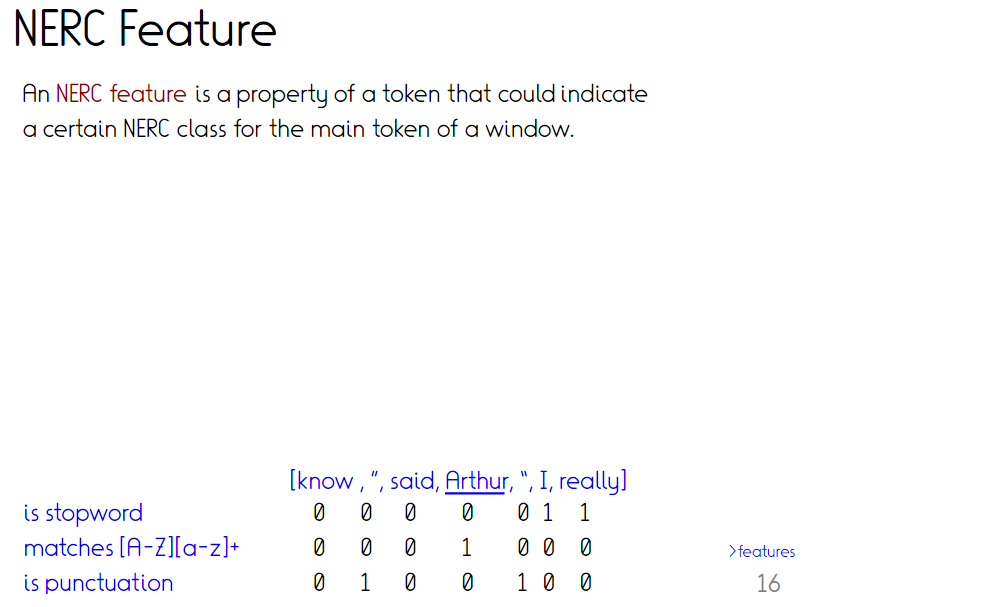 33
Excursus: Neural language models (LMs)
Huge multi-layer neural networks self-trained on large corpora, later fine-tuned to a variety of tasks
Huge: Only recently became trainable (e.g., GPT-3: 175B parameters)
Self-training: Require no further human labels - predict randomly masked words, or sentence order on existing texts
Fine-tuning to applications: Can be transferred to a range of text-related tasks with relatively few labelled samples
Popular instances: ELMo, BERT, GPT, T5
The lion chased the zebra.
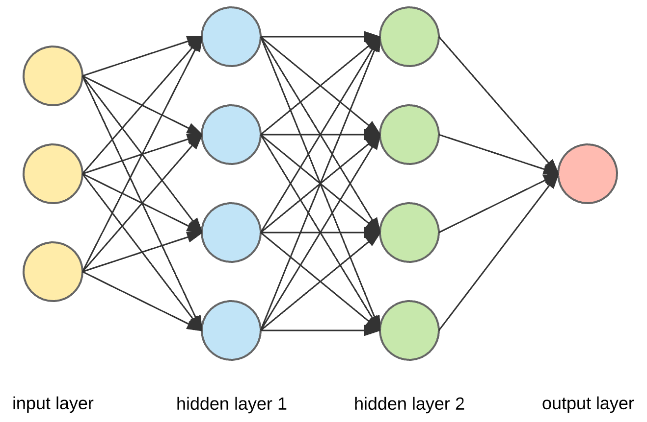 The lion chased the [?].

[?] = zebra
34
Pre-trained neural LMs for NERC
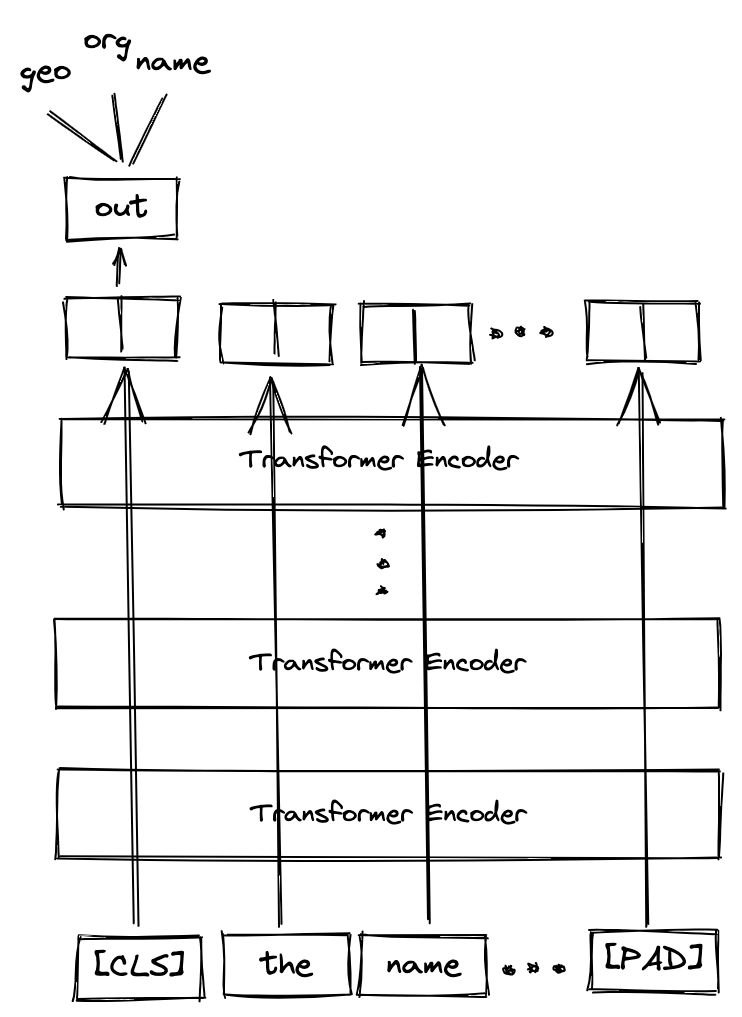 35
[Speaker Notes: CLS = special token for Classification]
Pre-trained neural LMs for NERC
B = beginning
I = inside
O = outside
https://towardsdatascience.com/named-entity-recognition-with-bert-in-pytorch-a454405e0b6a
36
Examples
https://demo.allennlp.org/named-entity-recognition/named-entity-recognition
https://huggingface.co/dslim/bert-base-NER?text=My+name+is+Wolfgang+and+I+live+in+Berlin
37
Automated training data creation
Manual training data possible, but we love automation

Wiki markup provides disambiguation from surface forms to Wiki entities
“The [Max Planck Society | MPG] was founded in 1911 as the Kaiser Wilhelm Society for basic research.”
“[Monopotassium glutamate | MPG] is used to enhance the taste of …”
Wiki categories provide type-like information about entities
Max Planck Society  Scientific organization, Research units, …
Monopotassium glutamate  Flavor enhancers, Potassium compounds, E-number additives, …

Idea: Train a supervised classifier that predicts categories from mention context
“The MPG was founded in 1911 as the Kaiser Wilhelm Society for basic research.”  Scientific organization, Research units
“MPG is used to enhance the taste of…”  Flavor enhancers, Potassium compounds, E-number additives

~> Weak labels/distant supervision
38
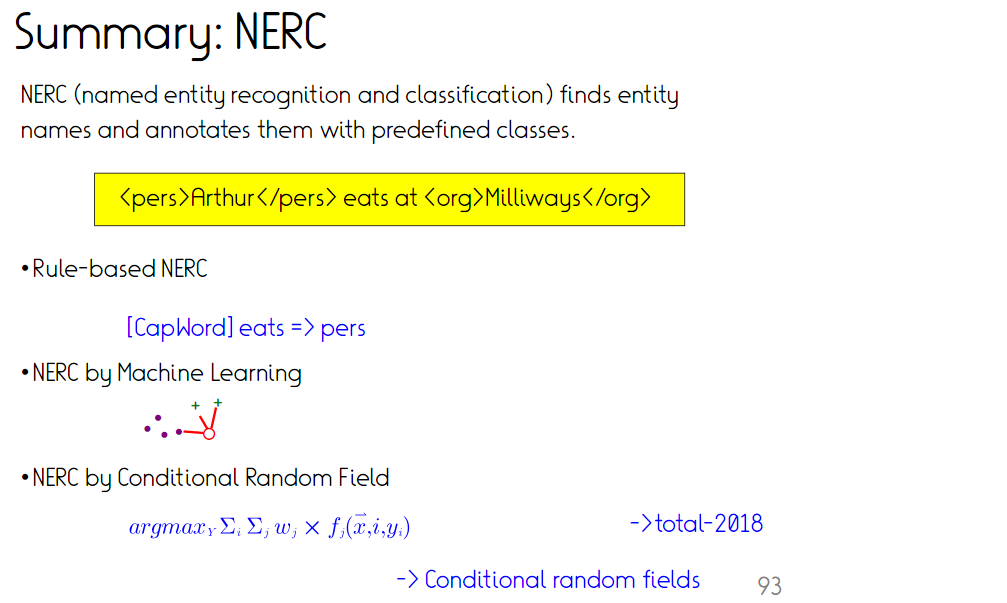 Pre-trained neural nets
39
Outline
Named-entity recognition and classification
Problem
Features
Rule-based
Distance-based
Extractive typing
Use cases
spaCy
WebIsALOD
Entyfi
40
Limitations of NERC
Classification limited by target set 
Traditionally 5-20
Lately up to 10k types
Still inherently limited by target set
Single mentions often provide limited context
Extraction may consider larger text corpus
41
Examples – Types beyond typical inventories
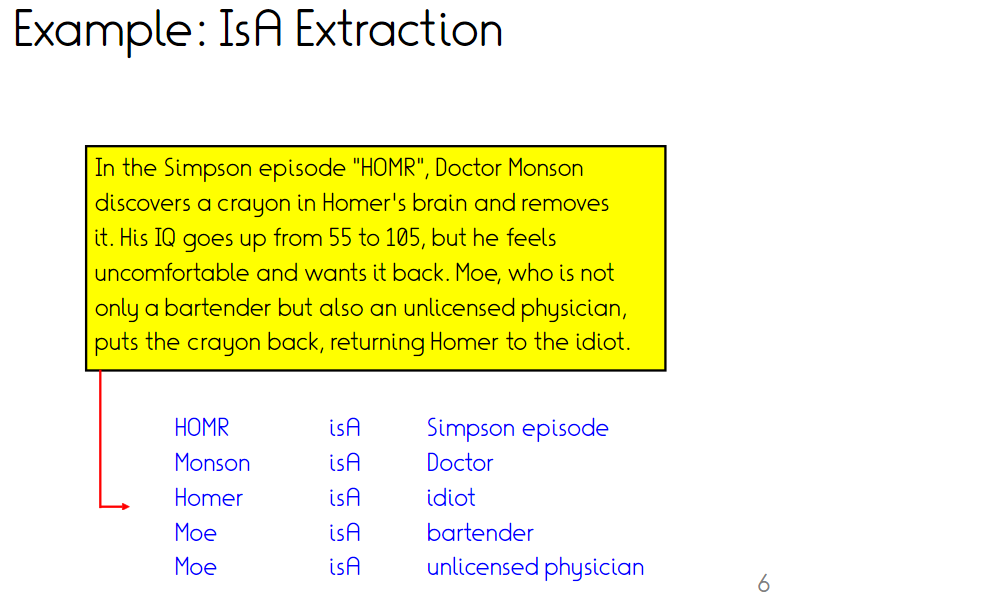 42
[Speaker Notes: HOMR = Simpson episode
Monson = Doctor
Moe = bartender, unlicensed physician
Homer = idiot]
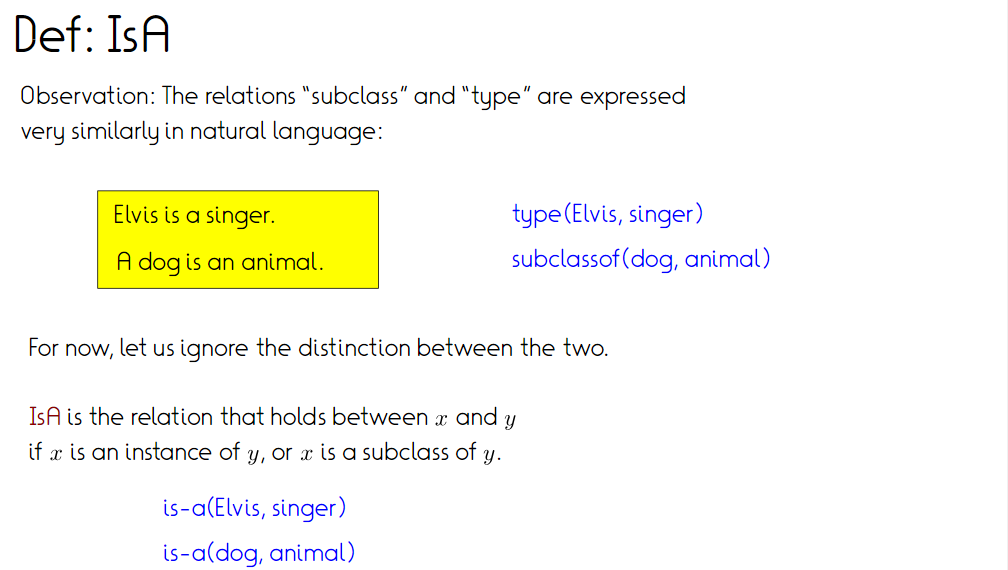 43
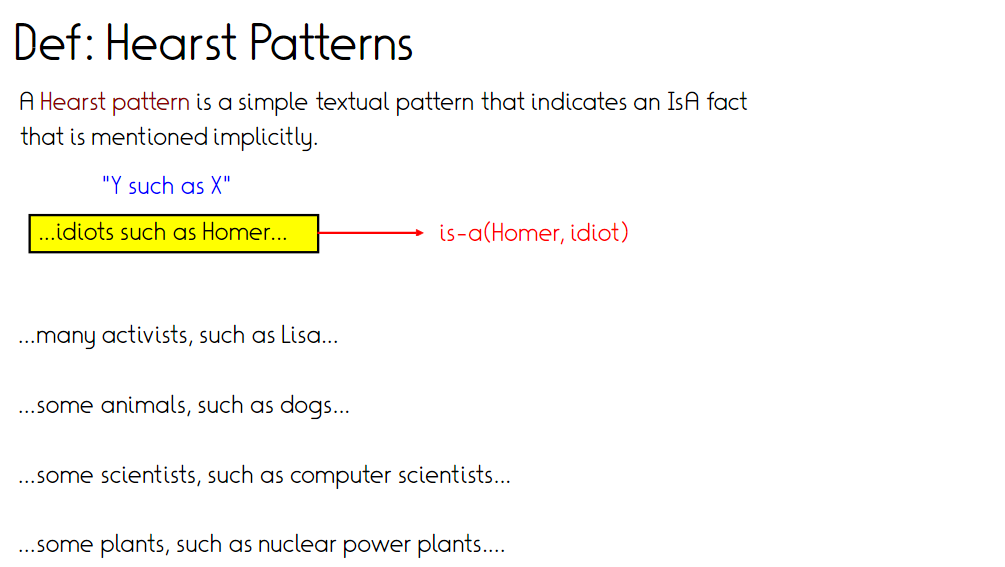 44
[Marti Hearst, 1992]
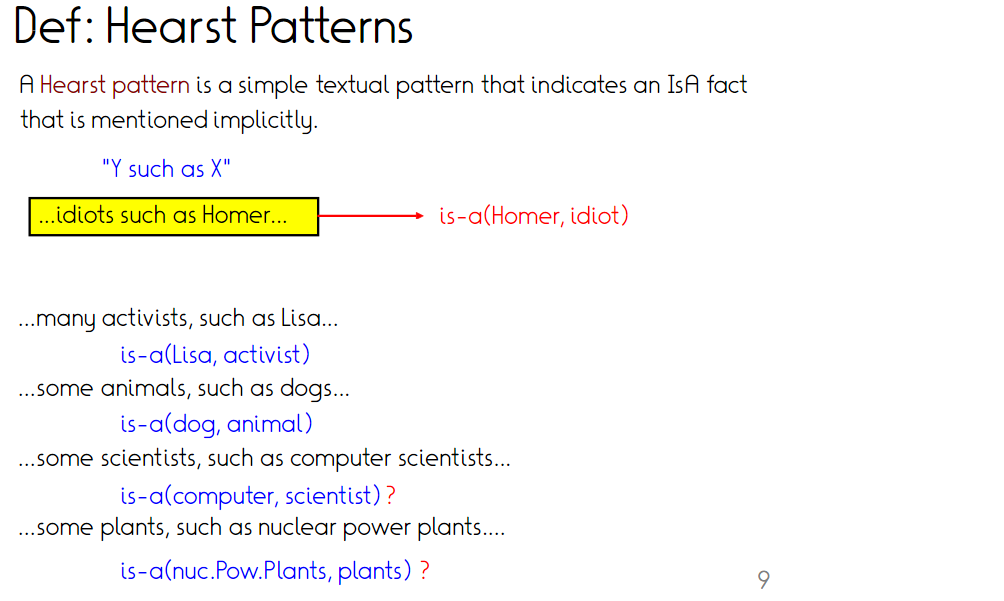 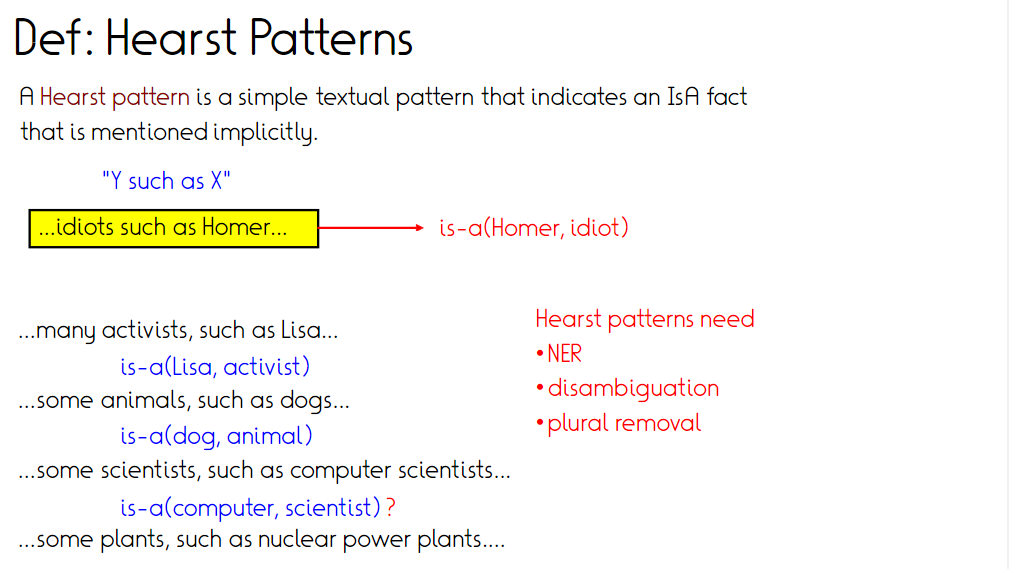 45
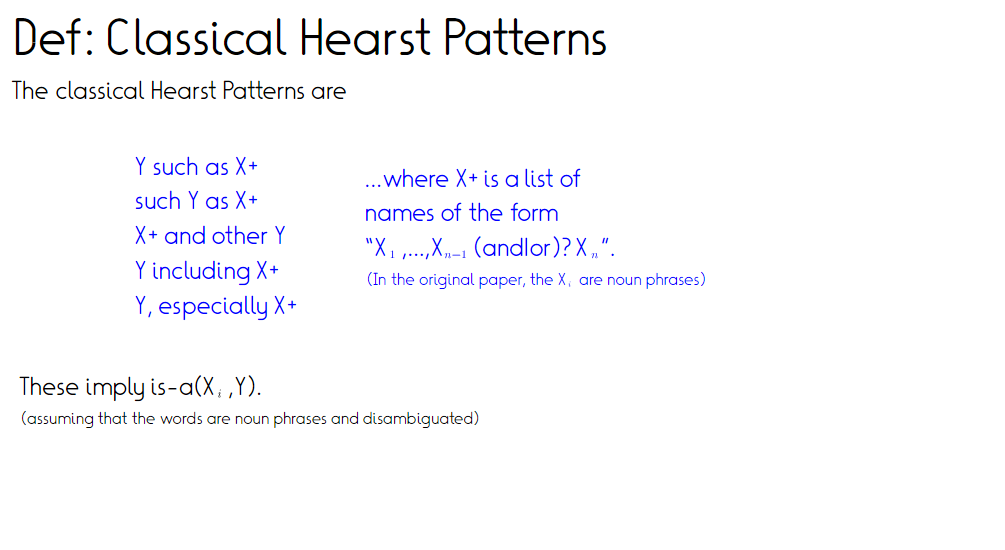 46
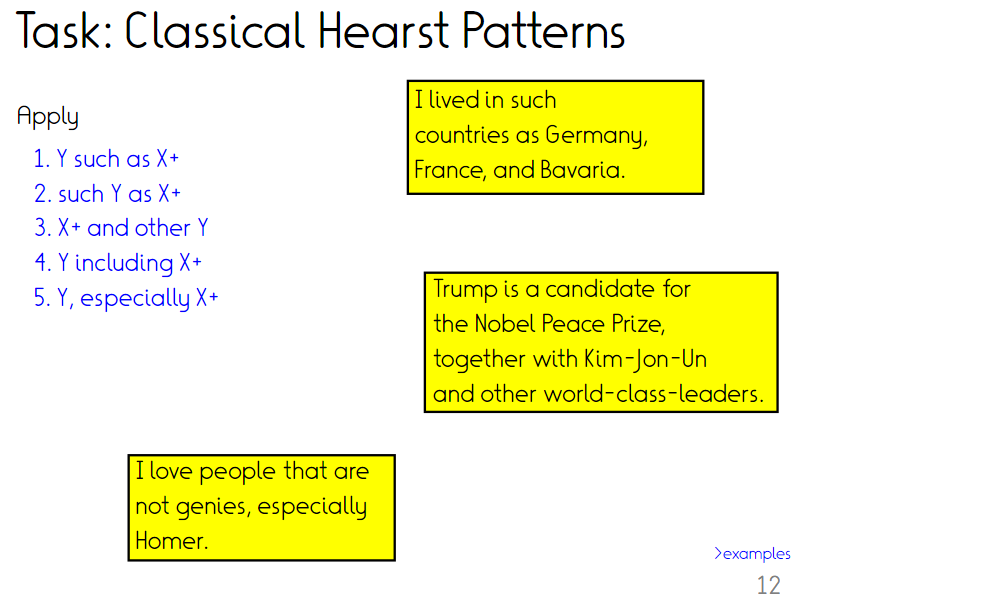 47
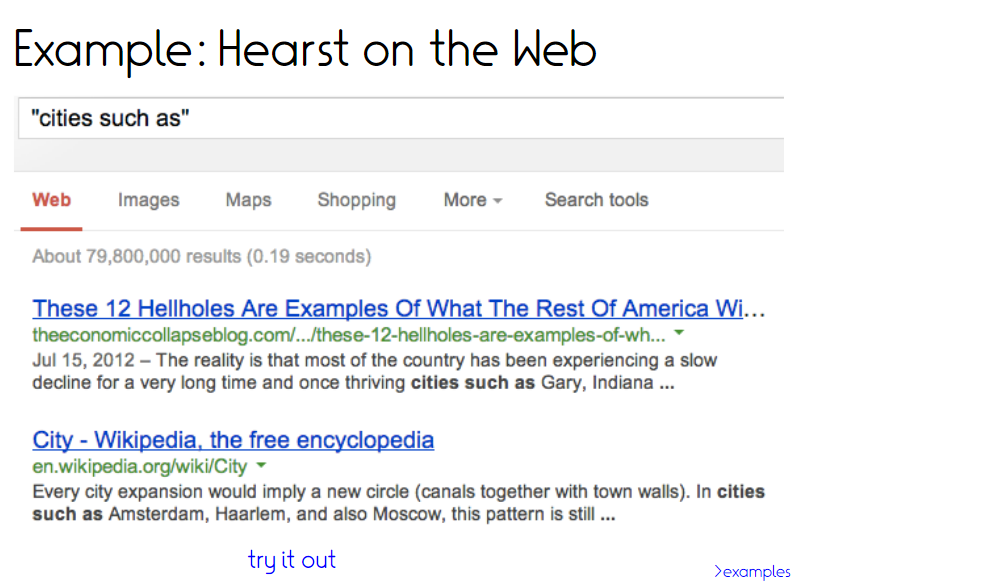 https://www.google.com/search?client=firefox-b-d&q=%22cities+such+as%22


https://en.wikipedia.org/w/index.php?search=%22cities+such+as%22&title=Special%3ASearch&go=Go&ns0=1
48
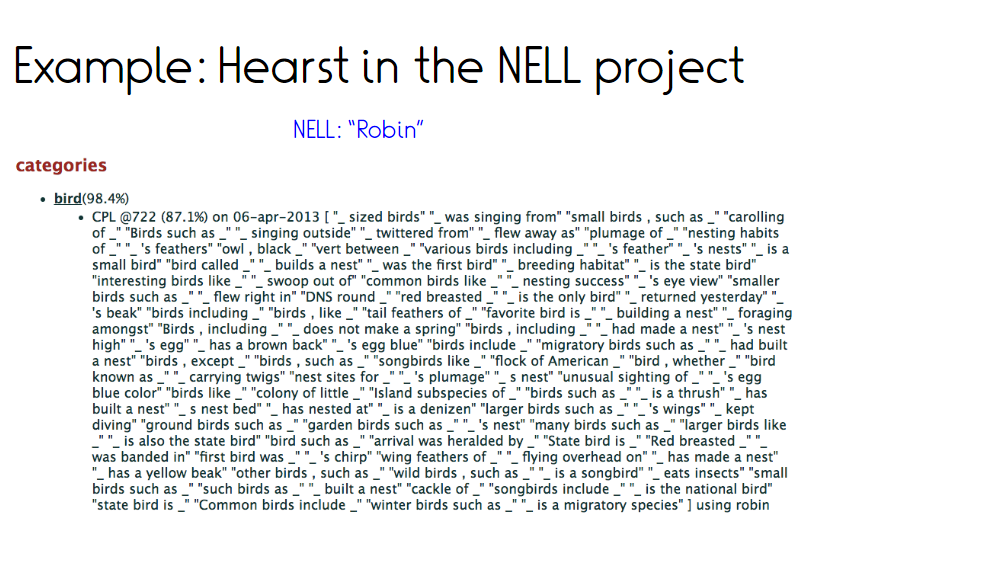 49
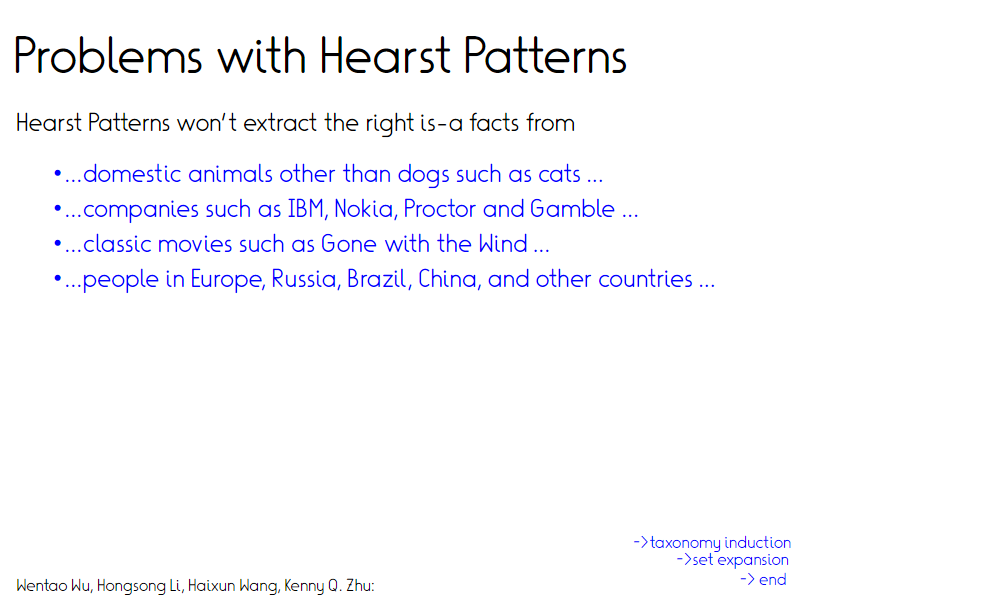 50
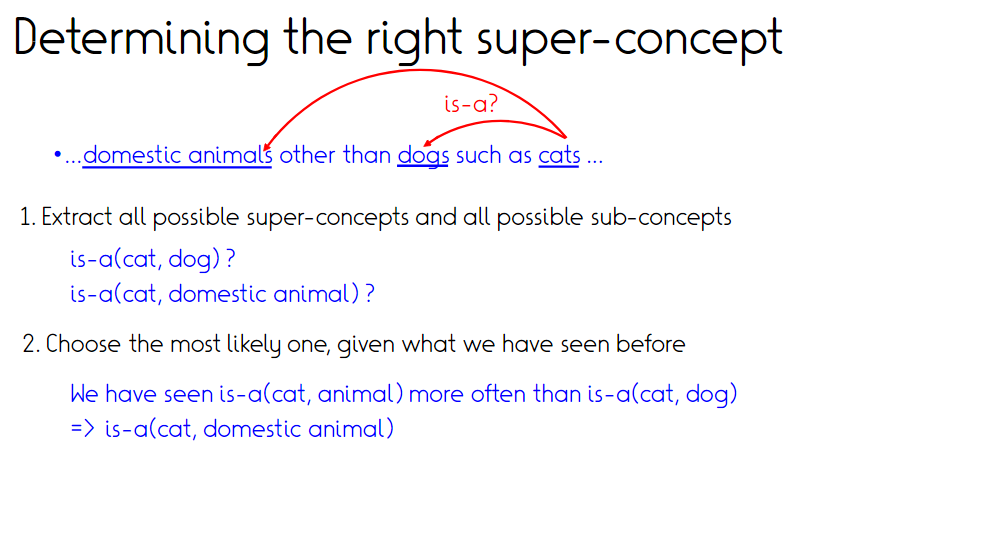 51
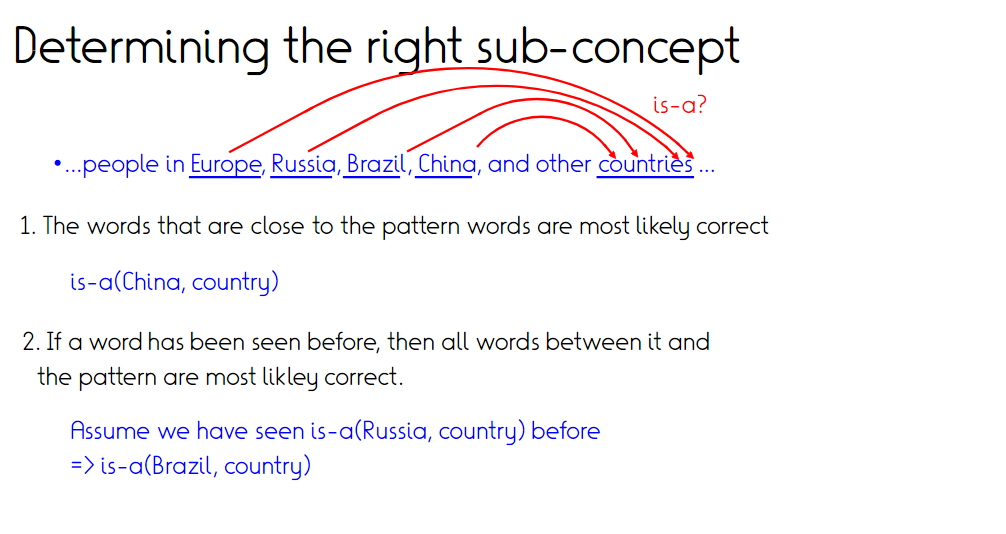 52
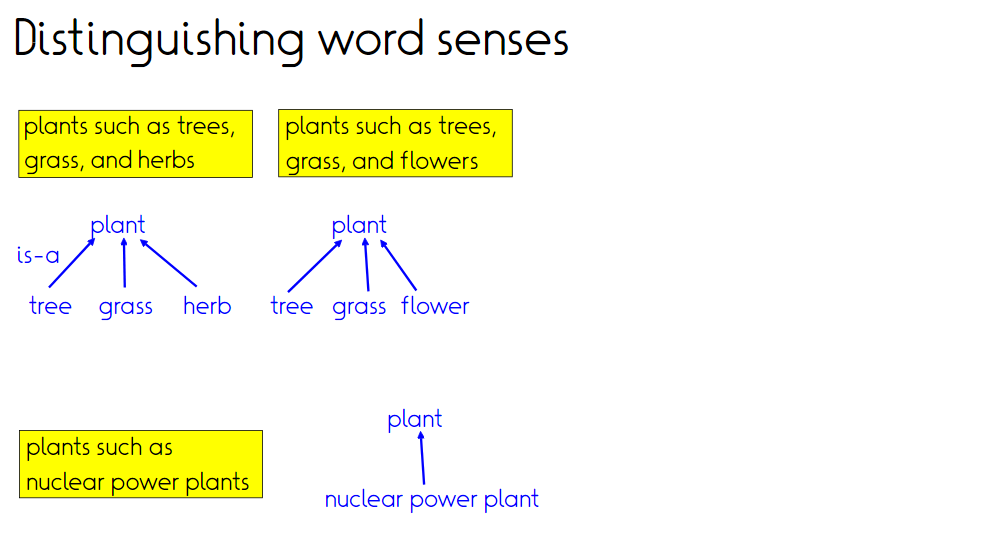 53
[Speaker Notes: Optional, point forward to taxonomy construction]
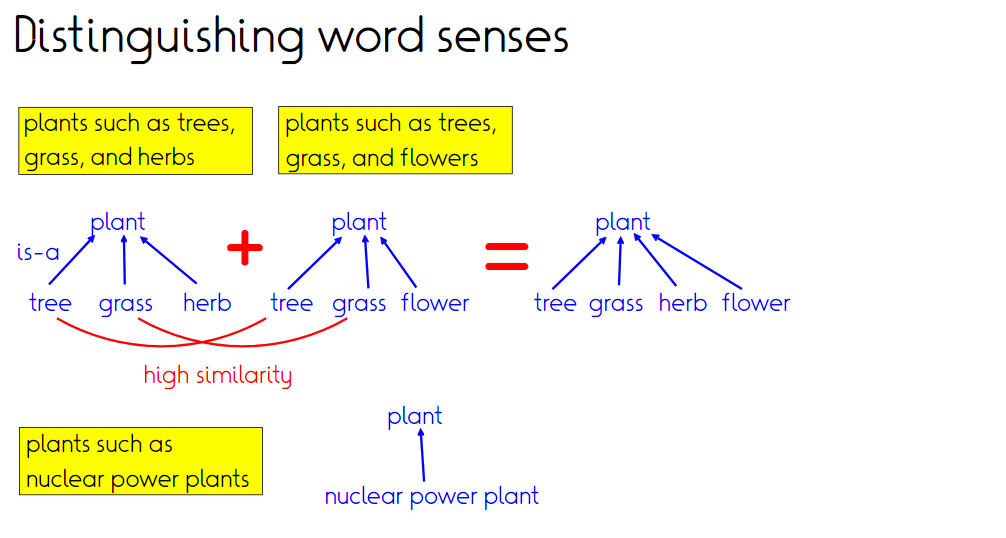 54
Outline
Named-entity recognition and classification
Problem
Features
Rule-based
Distance-based
Extractive typing
Use cases
spaCy
WebIsALOD
Entyfi
55
Use case 1: Classification: spaCy
https://spacy.io/api/annotation#named-entities

Trained on OntoNotes 5 dataset
18 types
Few frequent ones (person, location, geopolitical entity, ..)

http://localhost:8888/notebooks/IE-course/spacy-NER.ipynb
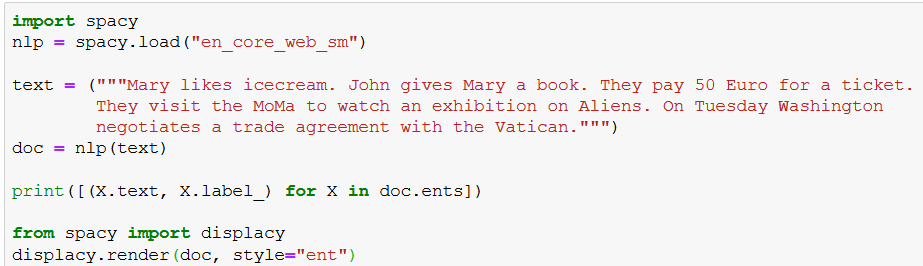 56
[Speaker Notes: Nationalities or religious or political groups]
Use case 2: Extraction: WebIsALOD
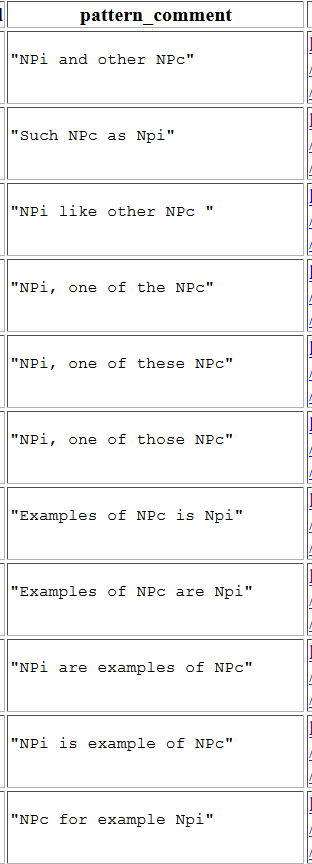 Huge dataset (400m) of noisy isA-edges extracted from general web crawl (CommonCrawl) via 58 Hearst-style patterns







[http://webisa.webdatacommons.org]
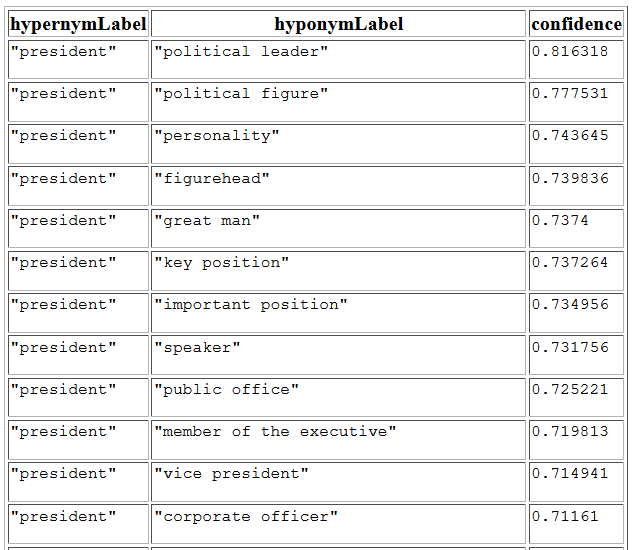 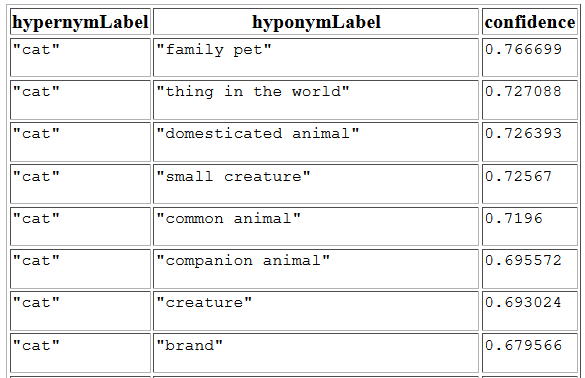 57
WebIsALOD - Noise
Pure application of 58 patterns
 75% of results are considered wrong by human annotators
 Thresholding by source and pattern frequency helps little
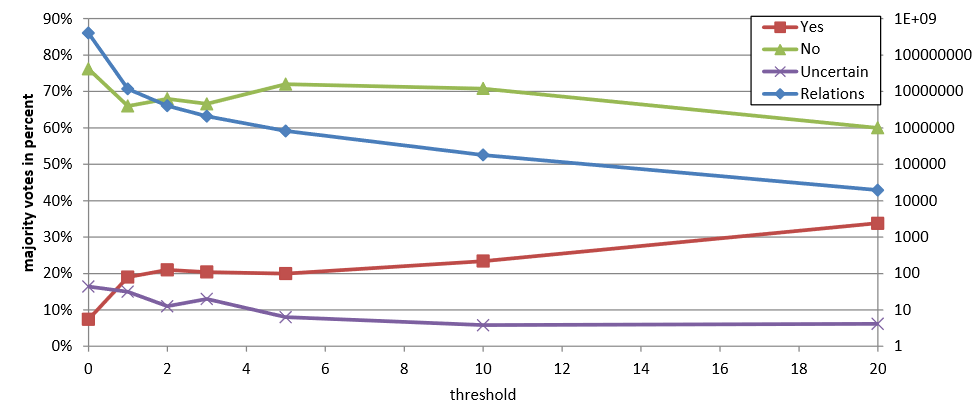 58
WebIsALOD – supervised scoring
RandomForest trained on 400 instances
Features:
Frequency of matches
#distinct patterns
#distinct domains
Binary feature per pattern
Hypernym/hyponym length, modifier existence
Min/max/avg token distance in source
ROC AUC 0.72-0.83
59
Data access
http://webisa.webdatacommons.org/sparql

PREFIX isa: <http://webisa.webdatacommons.org/concept/>
PREFIX isaont: <http://webisa.webdatacommons.org/ontology#> 
SELECT ?hyponymLabel ?confidence
WHERE{
    GRAPH ?g {
        isa:_frankfurt_ skos:broader ?hyponym.
    }

    ?hyponym rdfs:label ?hyponymLabel.
    ?g isaont:hasConfidence ?confidence.
}
ORDER BY DESC(?confidence)
Lowercase!
60
[Speaker Notes: obama, trump -> lowercase works, uppercase not]
Use case 3: Joint system: Entyfi
Existing approaches overfit to Wikipedia, or assume huge corpora

Fiction and fantasy as archetypes of long-tail universes where Wikipedia has insufficient coverage
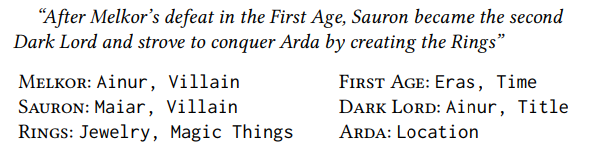 [Chu et al., WSDM 2020]
61
Entify - Overview
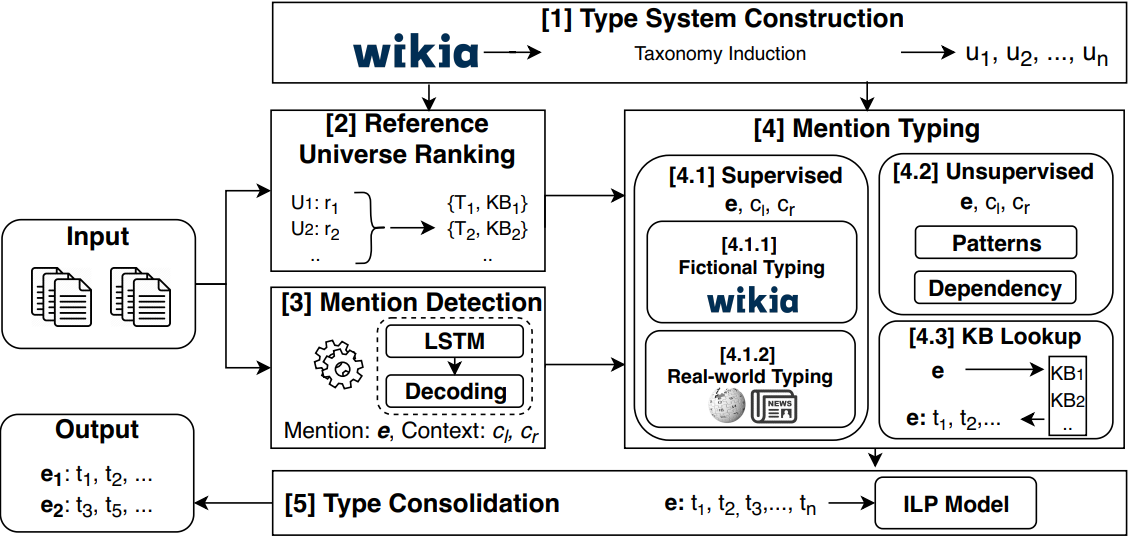 62
Entify – 1. Type system construction
Scrape categories and subcategory relations from 200 diverse Wikia universes

Clean extracted data to derive coherent taxonomies
Remove meta-categories
Remove unsuited relations
Forward reference: more details next lecture
63
Entify – 2. Type system ranking
Demo: 
First example LoTR+GoT
The Maya god of rain, one of the most important deities in the Mayan pantheon Panon. Chaac was often described as having four divine aspects or incarnations, connected to the four cardinal directions and colored green, red, white, and black respectively. In some Maya traditions there were also many demigods, also known as Chaacob, who served the great god Chaac and often appeared to humans as dwarves or giants, like Ebxywz.

https://d5demos.mpi-inf.mpg.de/entyfi/
(runtime   run 1, 4, 5)
64
Entify – 4.1 – supervised typing
Existing Wikipedia models: 112 or 10331 types
[Eunsol Choi, Omer Levy, Yejin Choi, and Luke Zettlemoyer. Ultra-fine entity typing. In ACL, 2018]
[Sonse Shimaoka, Pontus Stenetorp, Kentaro Inui, and Sebastian Riedel. Neural architectures for fine-grained entity type classification. In EACL, 2017]
Attentive neural architectures on 16-words span around mention
Trained via disambiguated links and categories in Wikia reference universes
65
Entify – 4.2/4.3 – Unsupervised+lookup
Unsupervised typing:
36 Hearst patterns
Dependency parses
King Robert was the ruler of Dragonstone Castle

Lookups:
Fiction frequenly creates mashups and reuses previous ideas
Freya not only in “Edda”, but also in “Nibelungen”
Lookups as practical way to obtain candidates
66
Entify – 5. Consolidation
Most typing modules are noisy

Top-level hard constraints
Location and living_thing exclude each other
Soft correlations
Dwarves are frequently axe-wielders, rarely archers
Secret agents are usually middle-aged singles

Consolidation across multiple mentions
Gondor decided to join the war.
Frodo joined the ranks of Gondor.

ILP encodes hard constraints and rewards for respecting correlations
67
Lab 3
Input: First sentence from Wikipedia
Task: Extract/predict the Wikidata types

Automated evaluation on unseen evaluation data
Precision/recall/F1
Macro (per row), micro (per prediction/ground truth type instance)
Full match or headword only (British writer/English writer)
How good is a method? Random baseline

Hints:
Consider data distribution – max bang per buck?
Target labels do not always match text
68
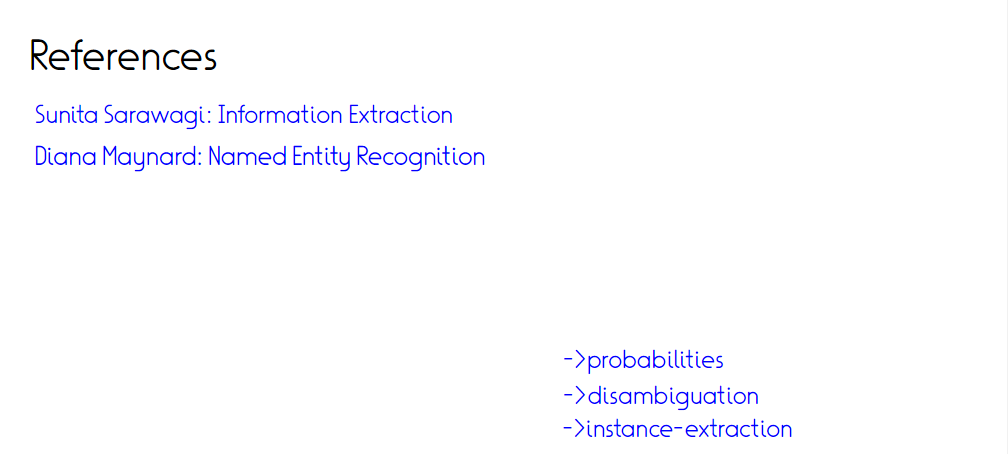 Sven Hertling and Heiko Paulheim. WebIsALOD: Providing Hypernymy Relations extracted from the Web as Linked Open Data, ISWC 2017
Chu et al., ENTYFI: Entity Typing in Fictional Texts, WSDM 2020
Slides adapted from Fabian Suchanek
69
Take home
NERC major AKBC task
Entity types a core piece of knowledge
Types help in relation extraction

Classification vs. extraction
Rules for classification 
Pre-trained neural architectures
Hearst patterns for extraction

Next week: Organizing types in taxonomies, entity coreference and disambiguation
70